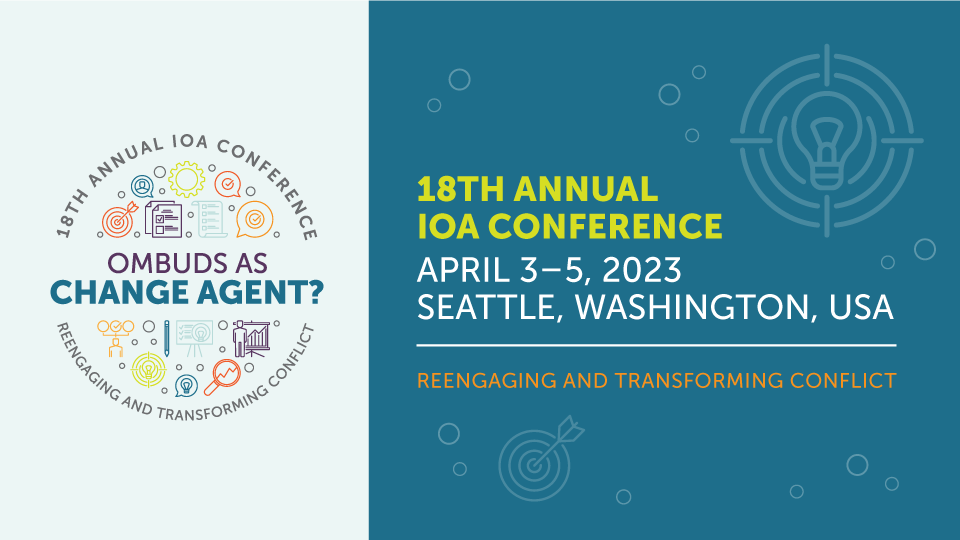 The International Ombuds Association
The International Ombuds Association
TITLE HERE
Presenters
The International Ombuds Association
TITLE HERE
Presenters
The International Ombuds Association
TITLE HERE
The International Ombuds Association
TITLE HERE
The International Ombuds Association
TITLE HERE
The International Ombuds Association
The International Ombuds Association
The International Ombuds Association
The International Ombuds Association
The International Ombuds Association
The International Ombuds Association
The International Ombuds Association